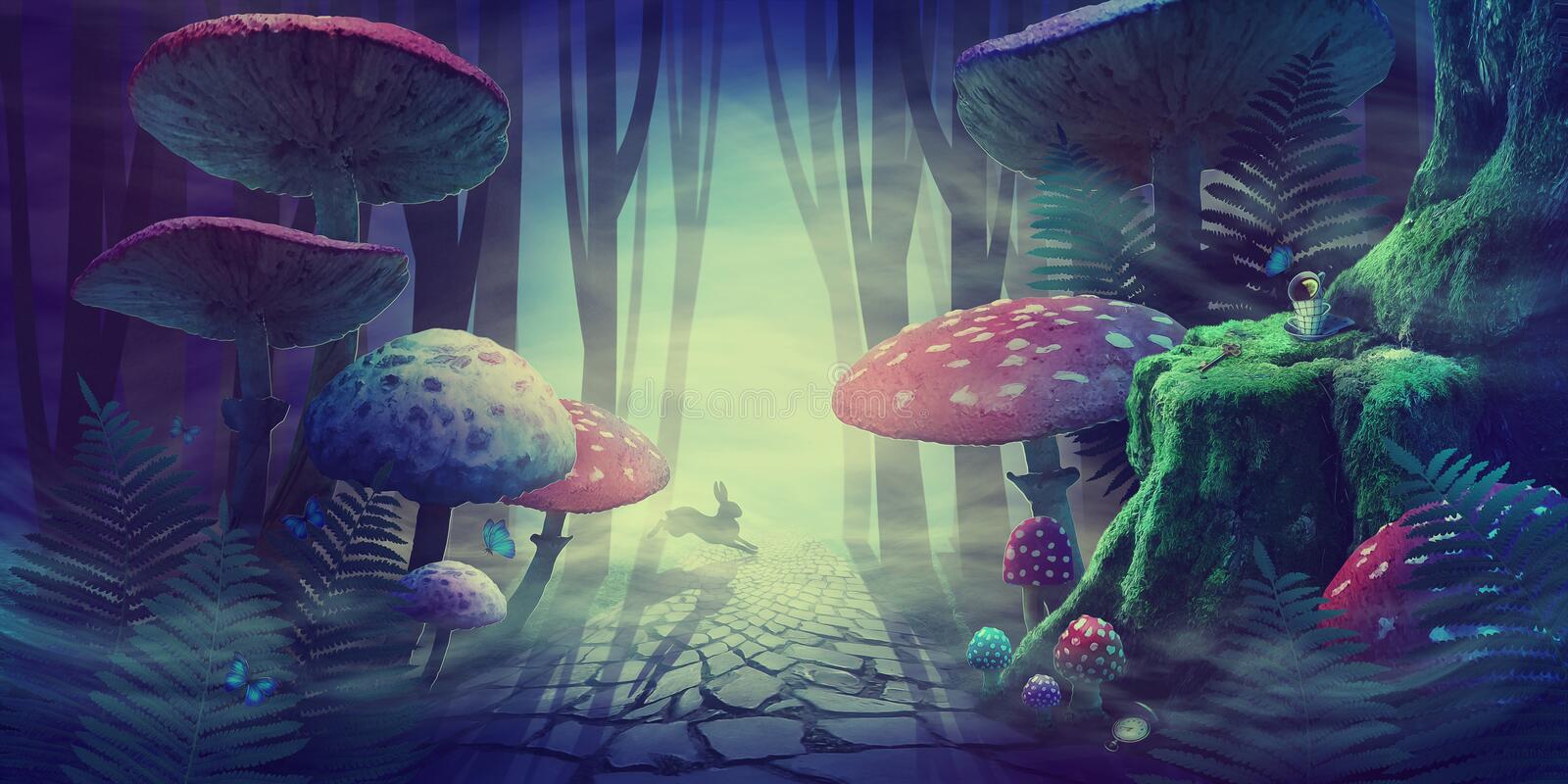 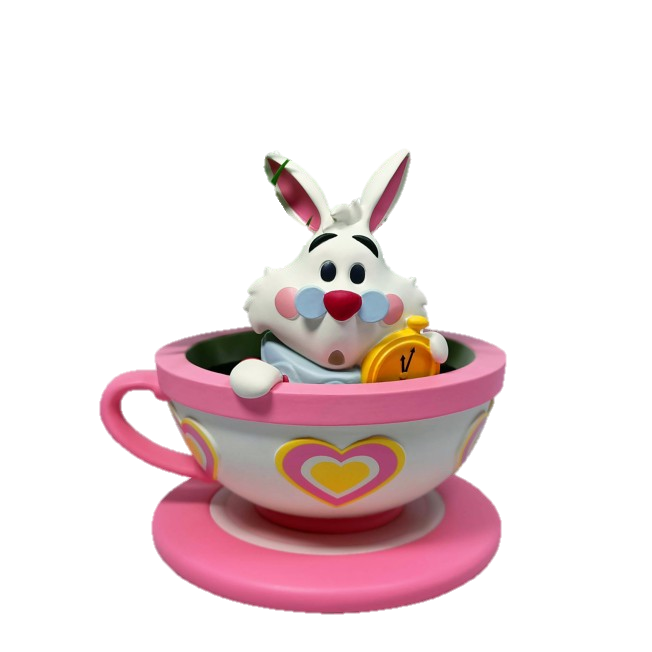 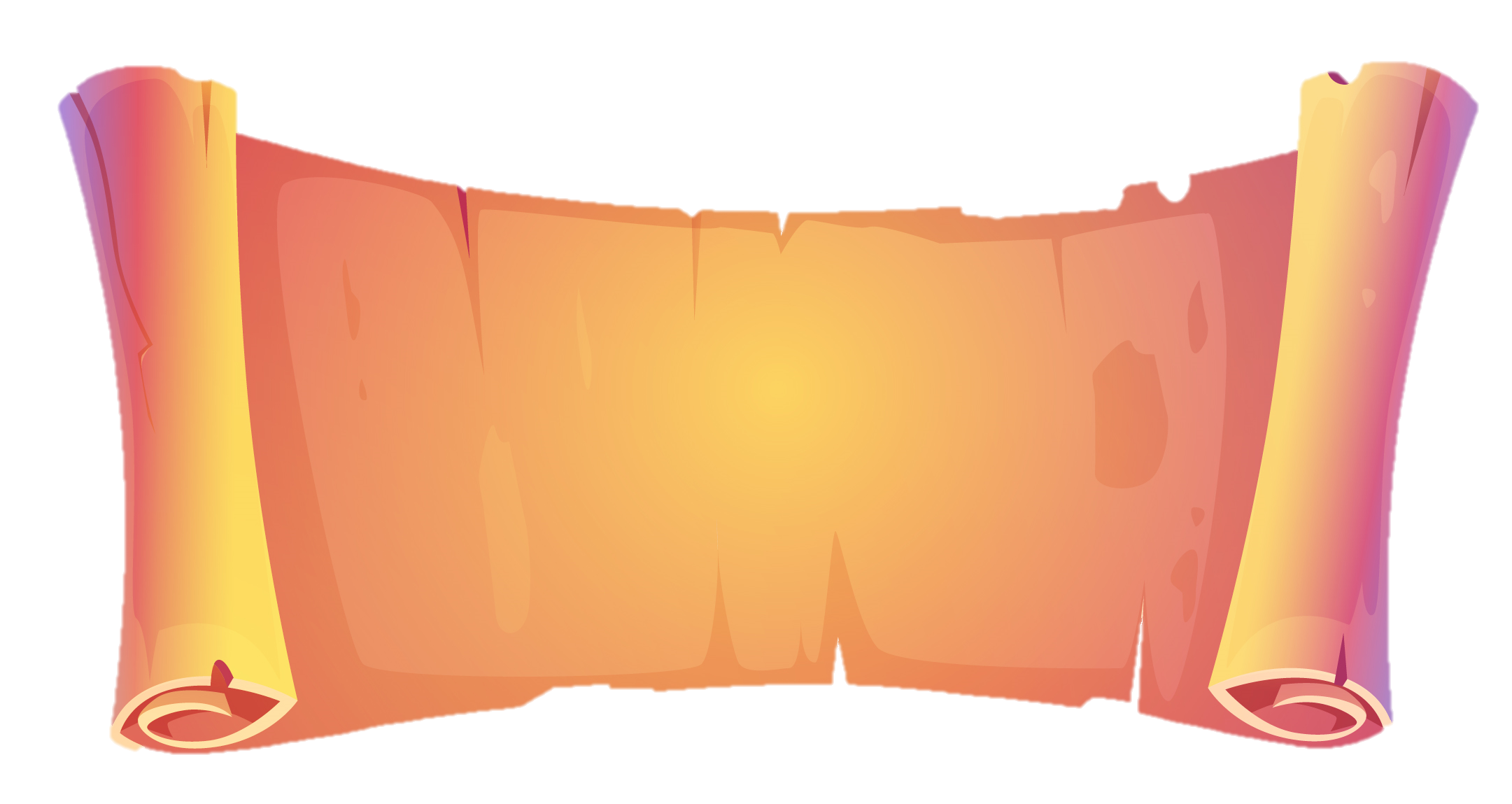 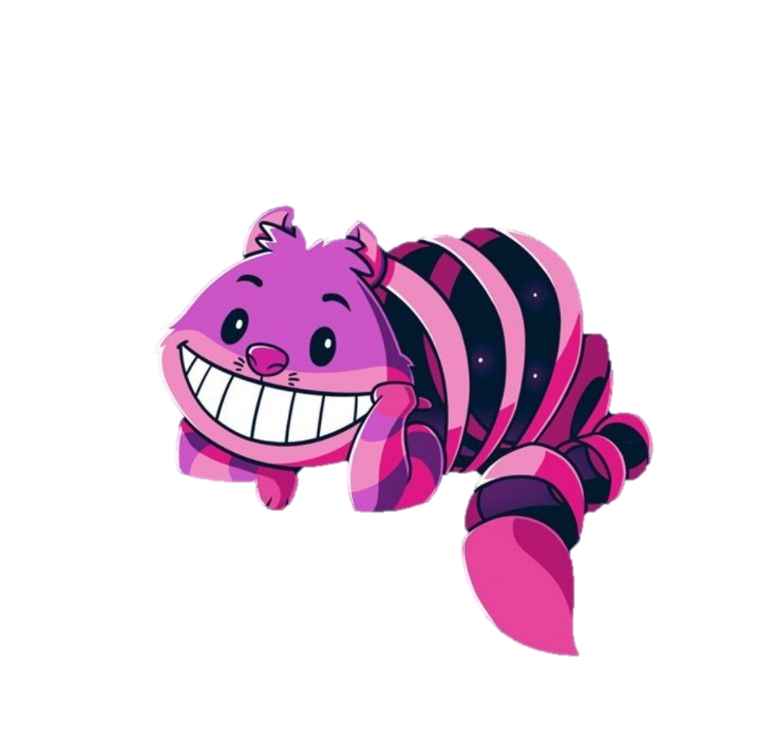 Classe de CP
Madame Lecler
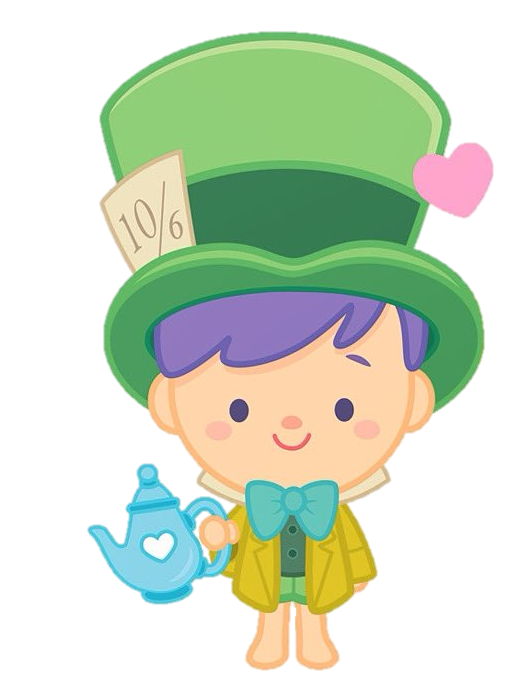 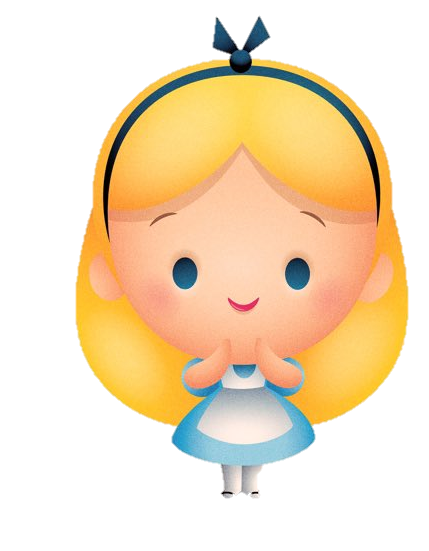 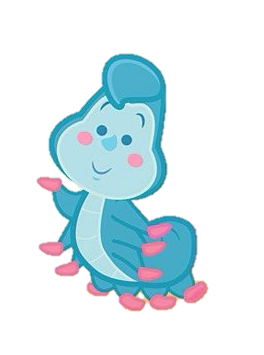